Last update: 2/Nov/2020
Introduction to EGI
Gergely Sipos
Head of Services, Solutions, Support
gergely.sipos@egi.eu
Topics to be covered
Who we are
What we do
Our services/technologies – With some examples
The EGI Federation is an international e-infrastructure that provides advanced computing and data analytics for research and innovation.
VIRGO
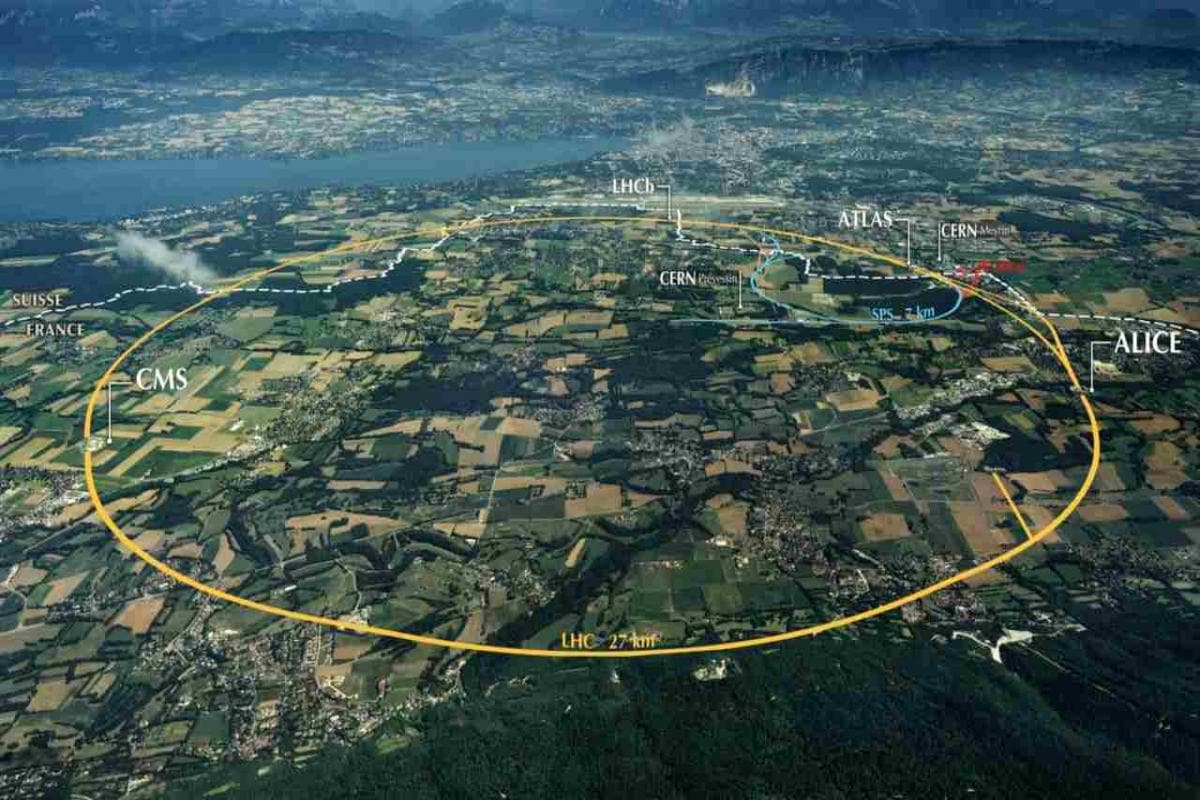 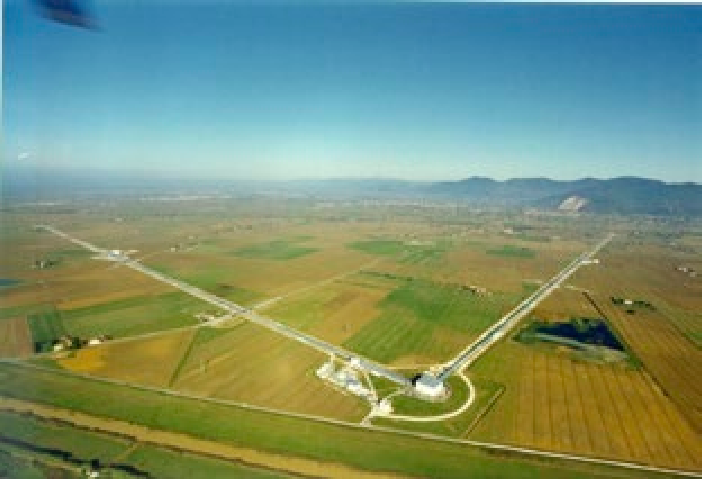 IceCube
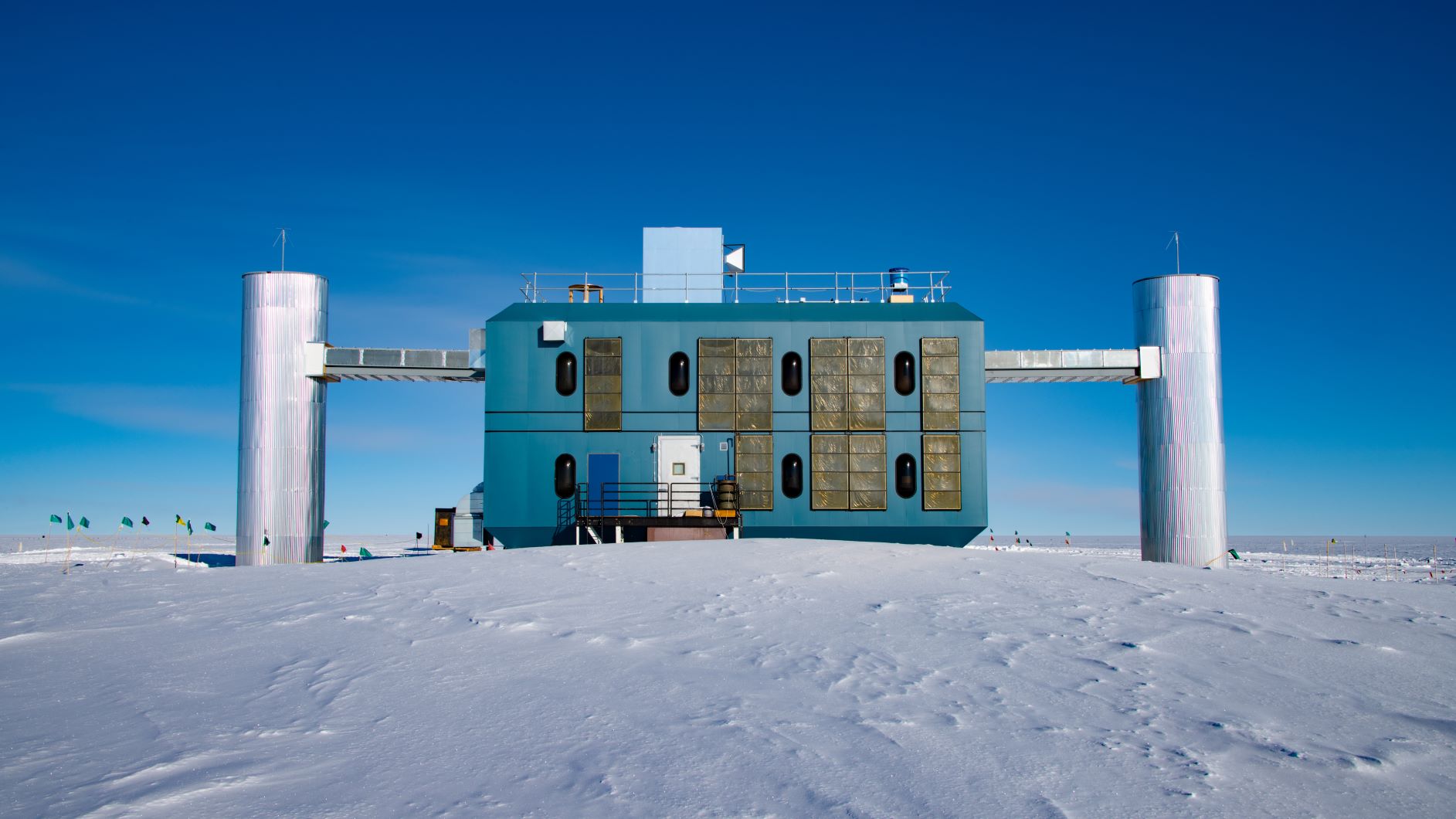 WeNMR
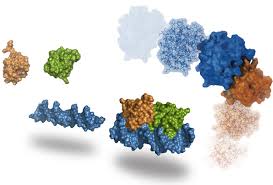 LSST
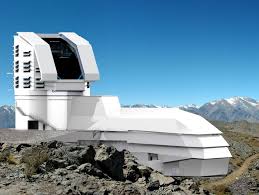 2010
EMSO
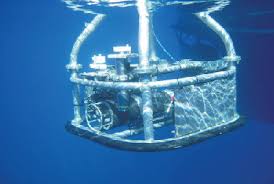 ENES
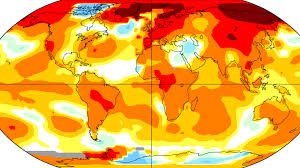 …
250+
To a multi-disciplinary, multi-technology infrastructure
From the high-energy physics compute grid(WLCG)
https://www.egi.eu/about/egi-council/joining-the-egi-council/
EGI Participants
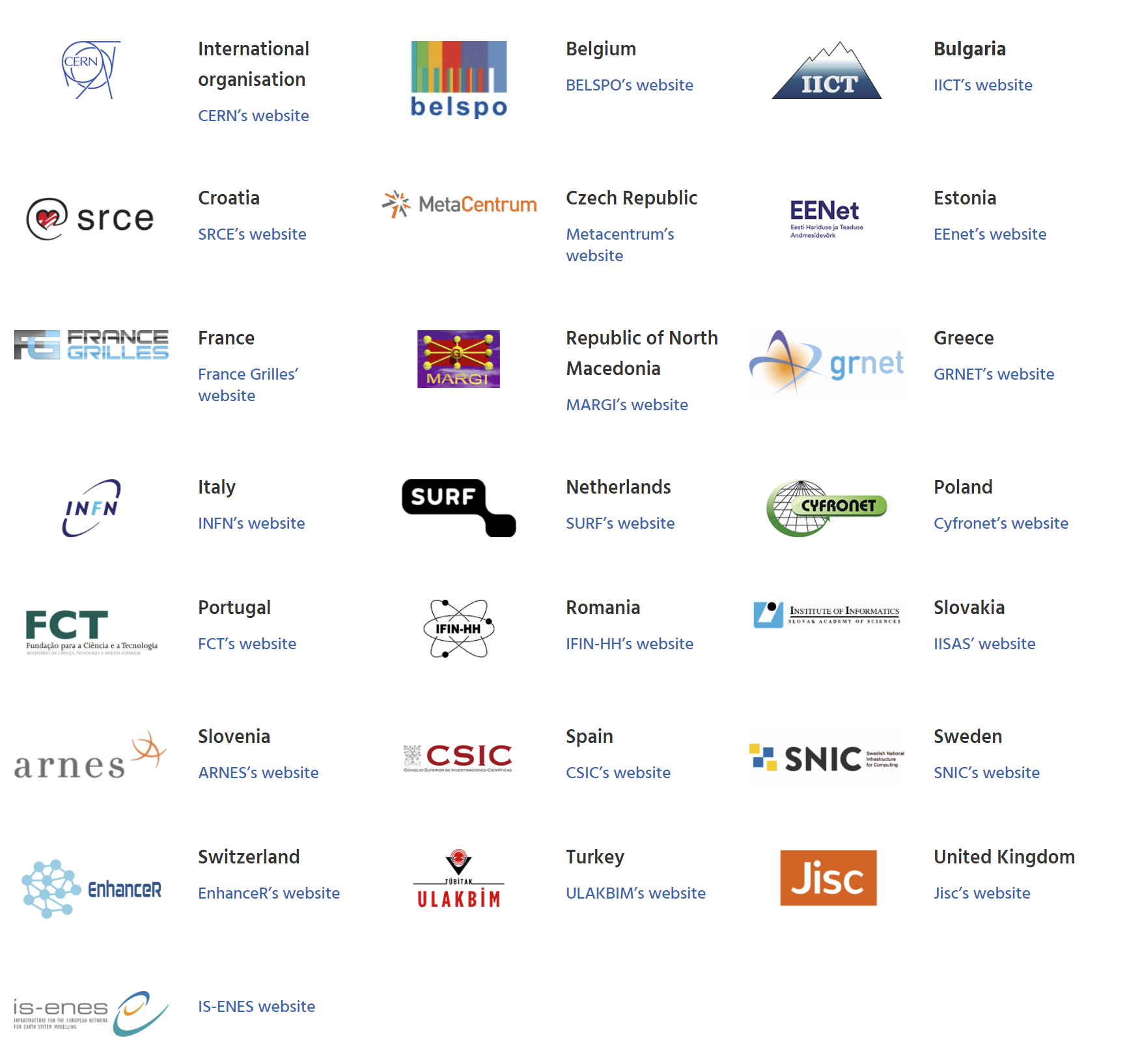 Collaboration agreement with Austria (Tech. University of Wien)
22 countries + CERN + IS-ENES
Coordinated by the EGI Foundation
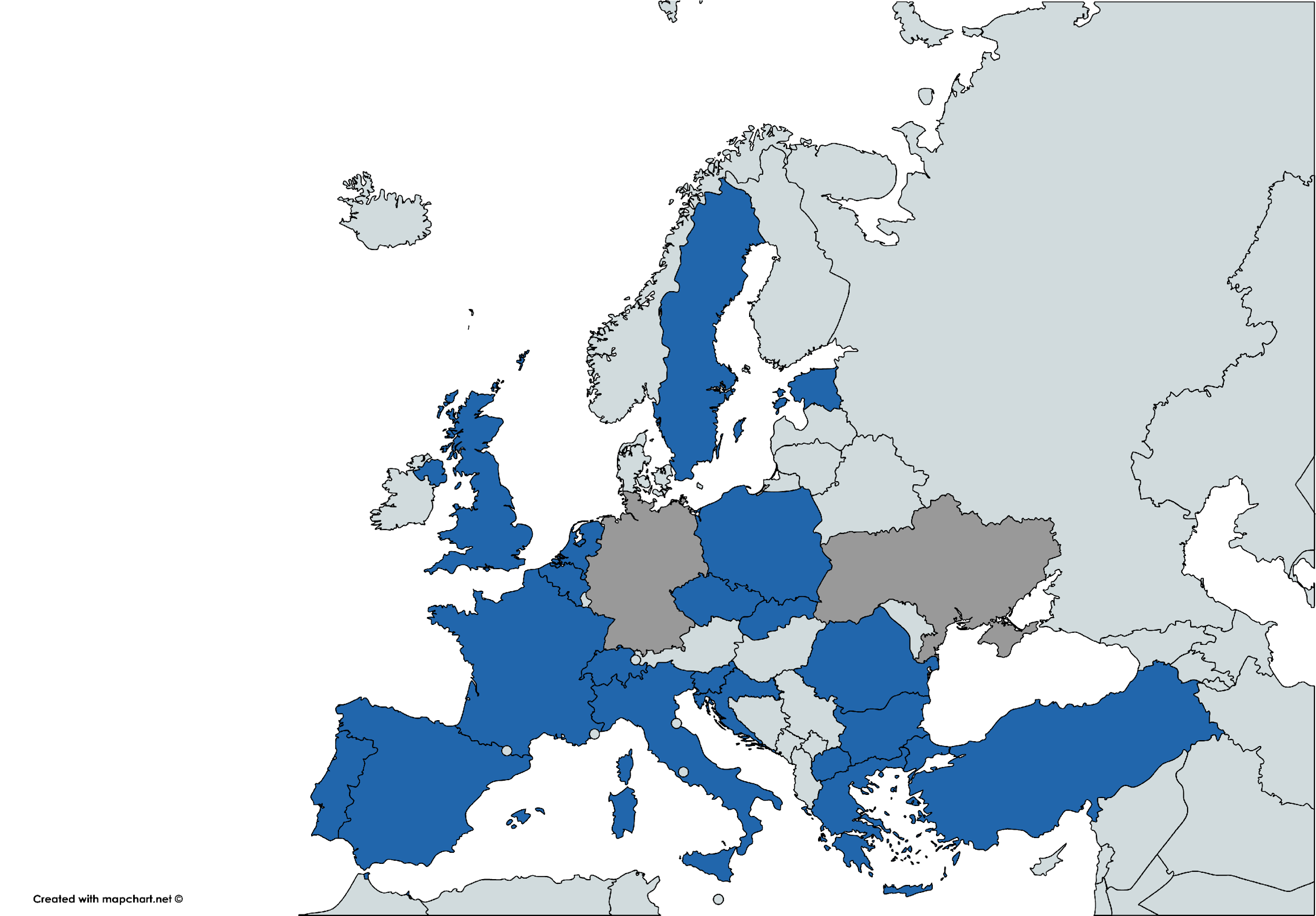 EGI Foundation
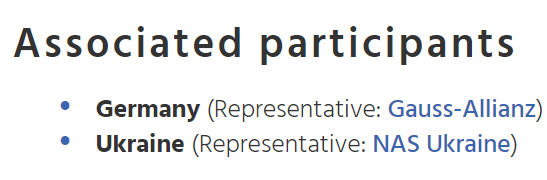 From 2021:
SZTAKI (Hungary)
EGI: Advanced computing for research
Mission
To deliver open solutions for advanced computing and data analytics in research and innovation, by coordinating and provisioning an international federated infrastructure from both the public and private sector in Europe. As an open initiative with a global outlook, the EGI Federation also connects service providers beyond Europe following the collaboration needs of the served communities.

Vision
The EGI Federation believes that all researchers should have seamless access to services, resources and expertise to collaborate and conduct world-class research and innovation.
https://www.egi.eu/services/
EGI Service Catalogue – Value proposition 1
CHIPSTER, NAMD, ECAS
VMOps, EC3, FGSG
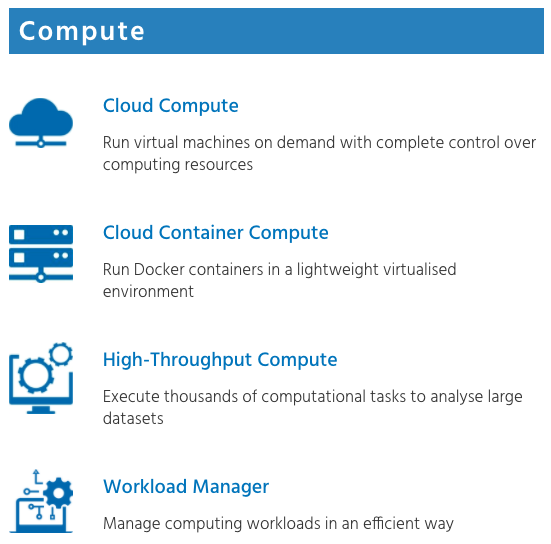 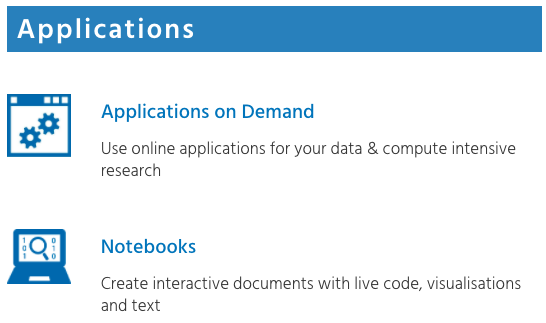 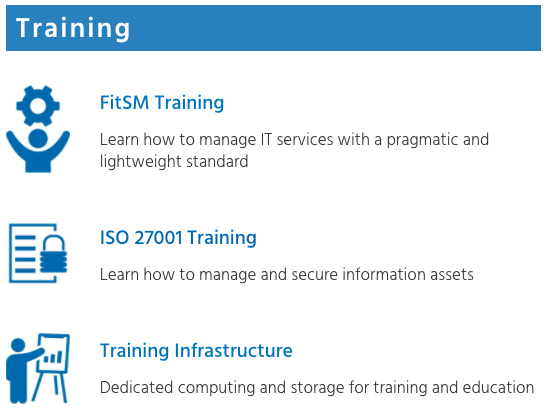 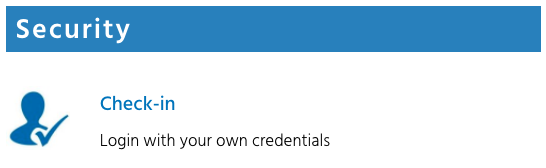 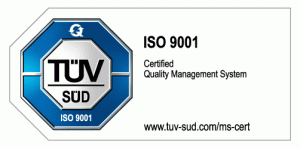 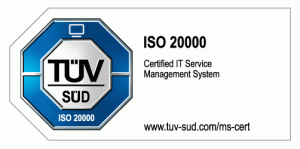 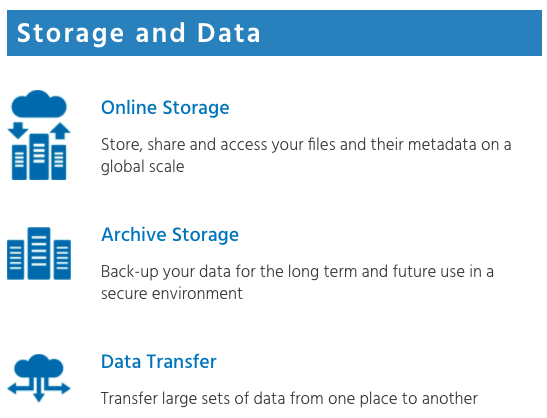 New: https://docs.egi.eu   Service documentations
EGI HTC Federation & Cloud federation
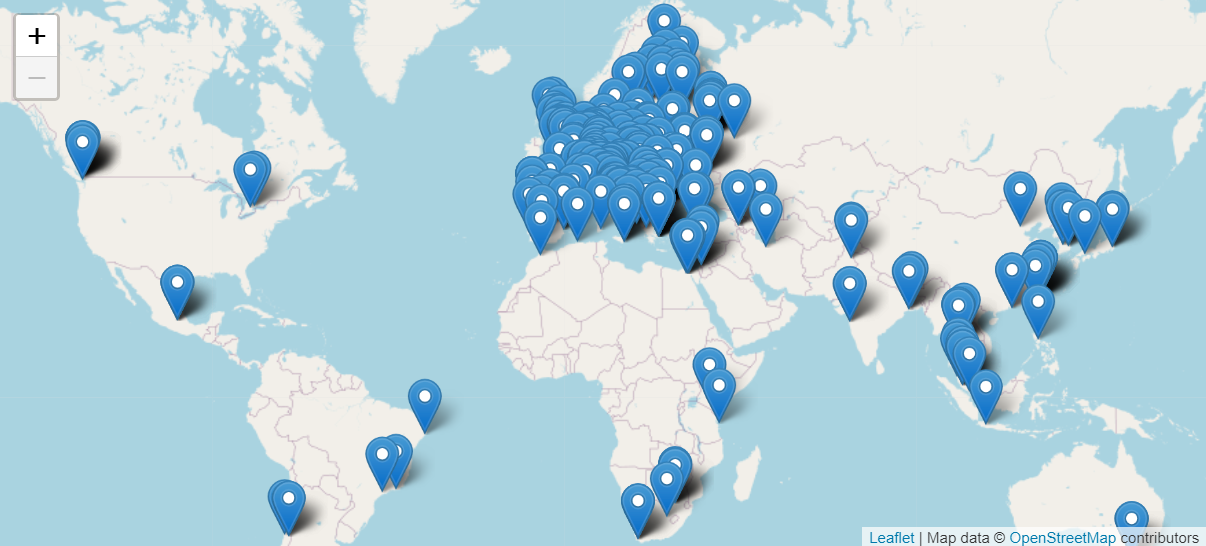 >1 Million computing cores
> 900 PB disk & tape
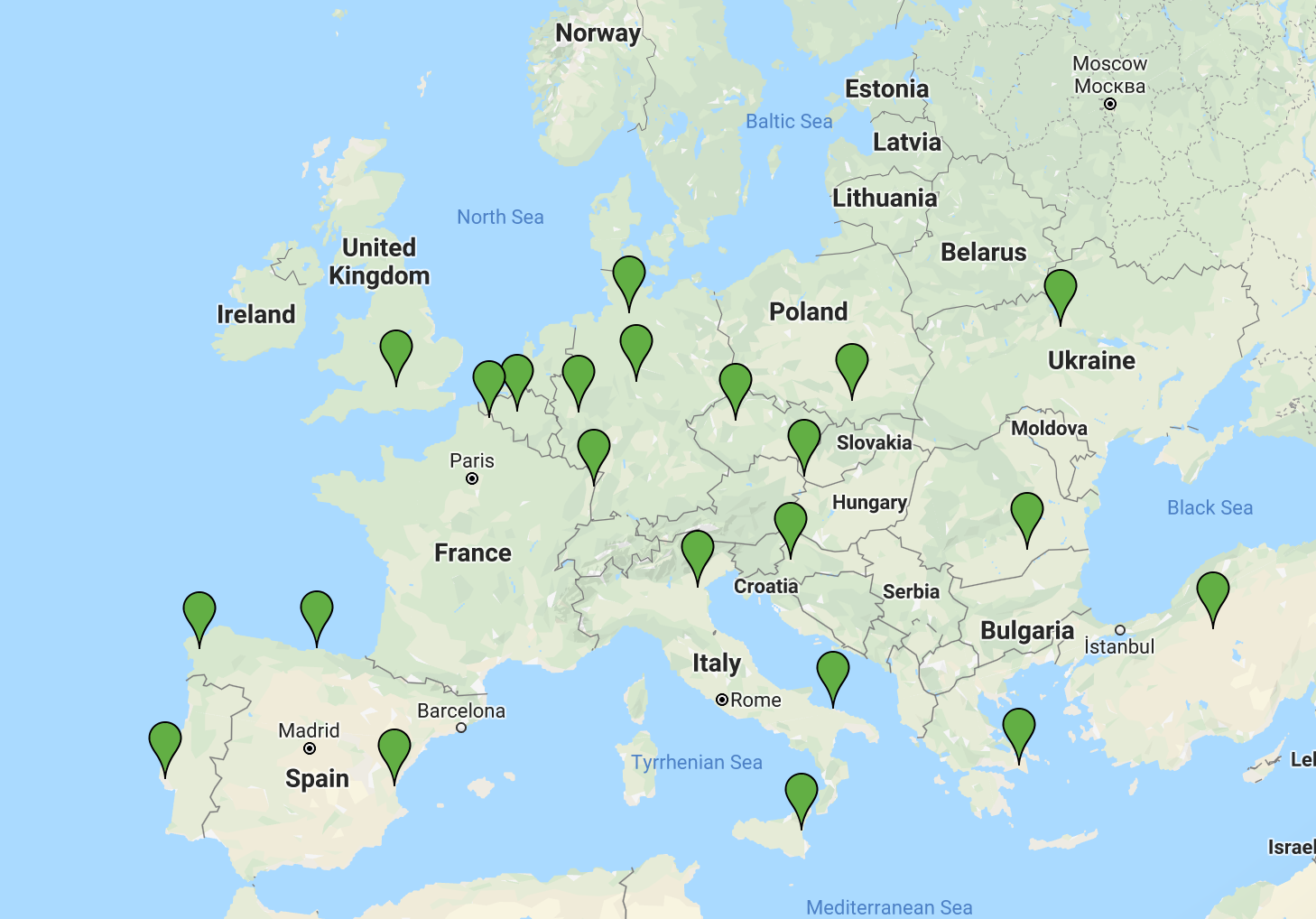 HTC providers
2,915 service end-points
Cloud providers
International Partnerships
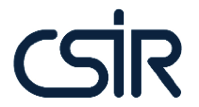 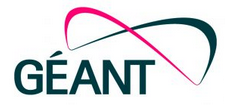 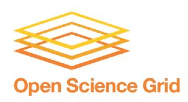 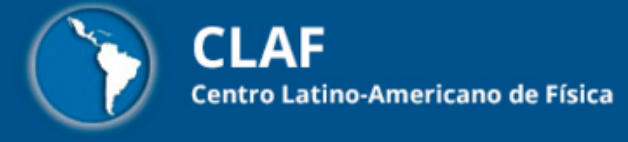 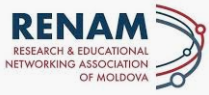 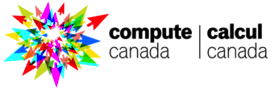 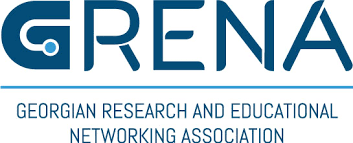 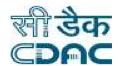 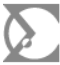 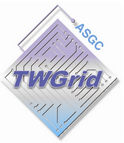 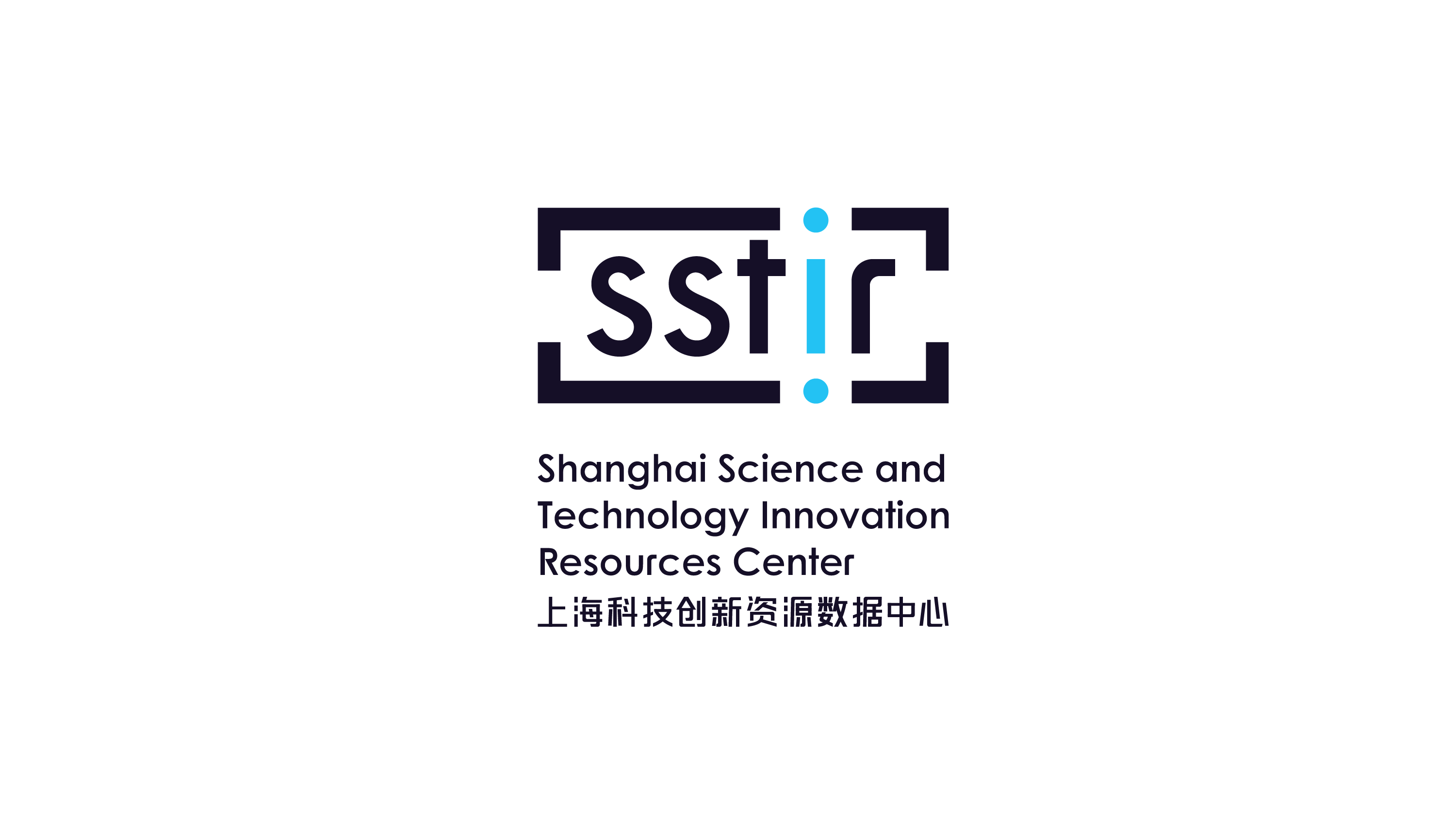 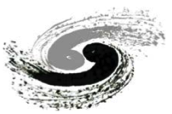 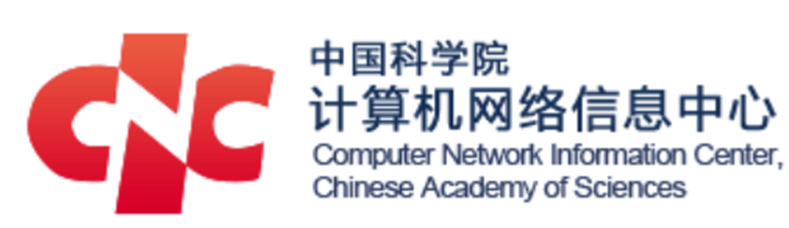 Access policies
Wide access

Users can freely access scientific data and digital services provided by EGI resource providers
Policy-based

Users are granted access based on policies defined by the EGI resource providers or by the EGI Foundation
Market-driven

Users can negotiate a fee to access services either directly with EGI resource providers or indirectly with the EGI Foundation
For example:
Biomed HTC pool for life sciences
INFN-Bari (IT) provides Cloud for the National Bioinformatics Infrastructure of Sweden
EGI Foundation negotiates services for projects
For example:
FitSM training
4 EGI Cloud providers deliver to Exprivia (ESA Data and Information Access Services)
For example:
EGI Cloud for application piloting
EGI Notebooks open instance
Science discipline-specific HTC pools
Chipster NGS toolkit (App. on demand)
Who do we serve
Size of individualgroups
WLCG
ELI
CTA
CLARIN
EISCAT_3D
LIGO
LOFAR
ELIXIR
INSTRUCT
DARIAH
LifeWatch
EPOS
EMSO
eLTER
…
WeNMR
LSGC
BioExcel
NextGEOSS
SoBigData
PolicyCloud
TRIPLE
AgINFRA
OpenRiskNet
OpenDreamKit
DRIHM
VERCE
PhenoMeNal
Multiscale Genomics
…
100% IT
Exprivia
CFD Support
CloudEO
CloudSME
Ecohydros
EOproc
IBM Research
mITSM
Numeca
Peachnote
RHEA
SixSq
Terradue
UberCloud
…
PeachNote
CEBA Galaxy eLab
Semiconductor design
Main-belt comets
Quantum pysics studies
Virtual imaging (LS)
Bovine tuberculosis spread
Convergent evol. in genomes
Geography evolution
Seafloor seismic waves
3D liver maps with MRI
Metabolic rate modelling
Genome alignment
Tapeworms infection on fish
…
Researchinfrastructures
Multinational communities (often H2020 projects)
Industry,SMEs
‘Long tail of science’
Allocating capacity for user communities
Negotiate access to resources
Taking into consideration user requirements(type, number, size, cost, availability, ++)
Type, number, size, cost, availability, etc.
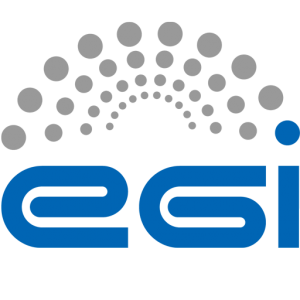 Instance requirements
Conditions
Negotiator
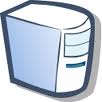 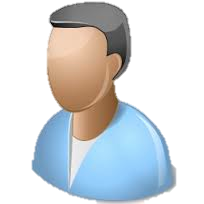 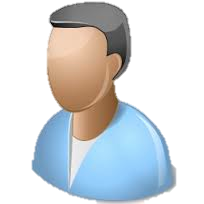 Operation Level Agreement
Service Level Agreement
Cloudprovider
Training
Support
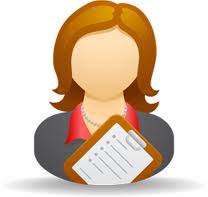 Regular satisfaction interviews
Regular service delivery reports
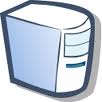 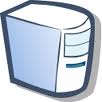 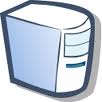 Ensuring that agreed targets are met
Ensure that customer is happy
Applic.provider
Storageprovider
HTCprovider
Project/Community representative
[Speaker Notes: Motivations of providers – National mission  vs.   pay for use
Regular satisfaction interviews]
Example: Support to the Photon & Neutron Research Infrastructures – PaNOSC cluster project
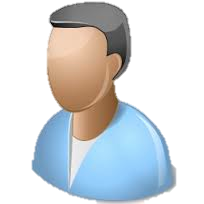 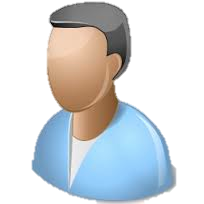 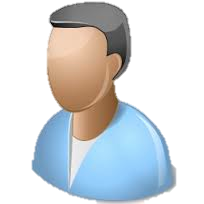 EGI provides:
A Notebooks instance with EGI Cloud resources
Connected to community-specific storage with DataHub
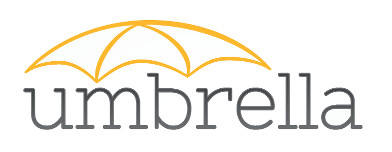 Login
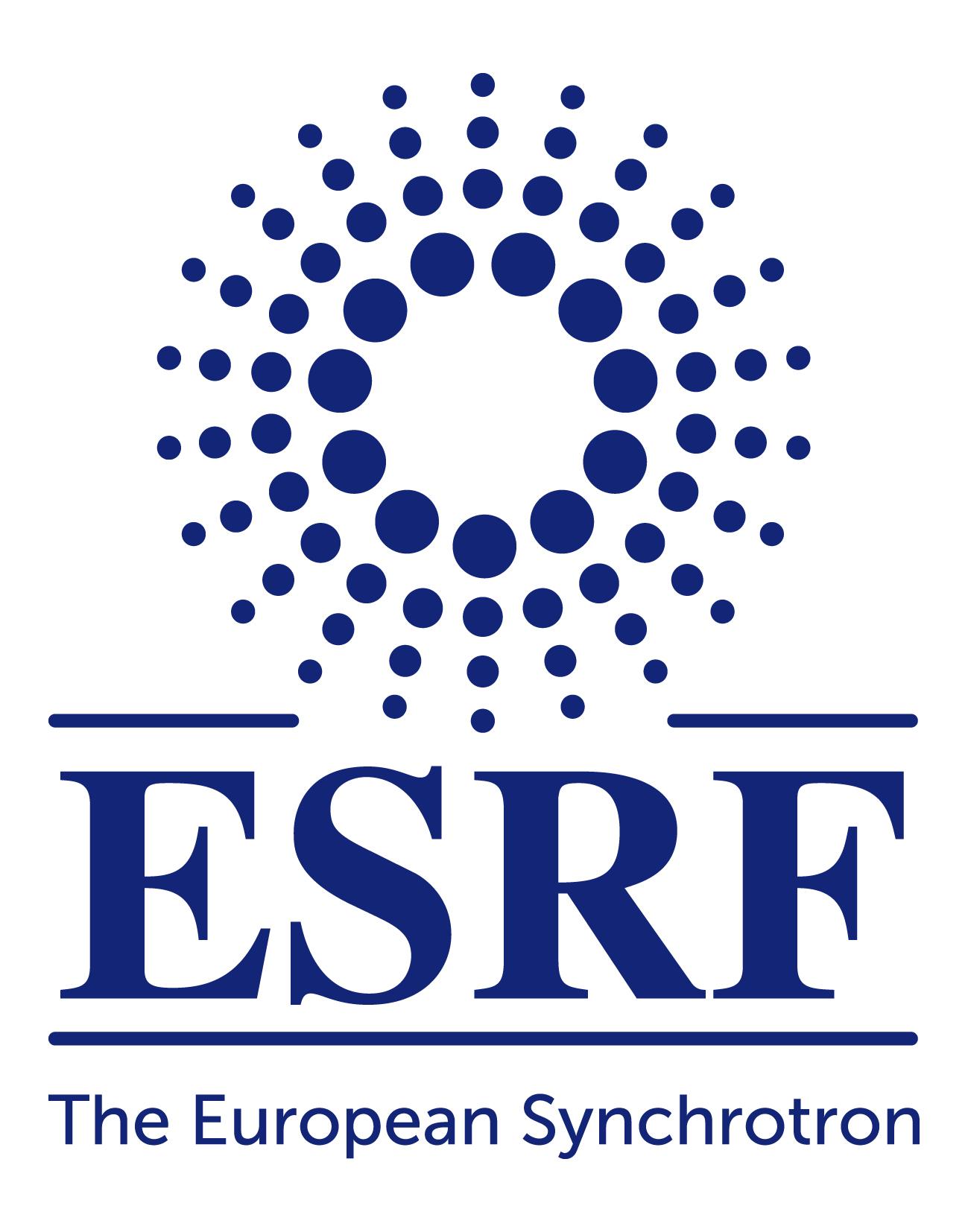 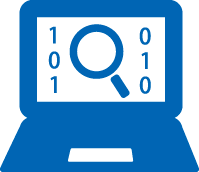 ESRF (France)
ILL (France)
ESS (Sweden)
ELI-DC (Belgium)
XFEL (Germany)
CERIC-ERIC (Italy)
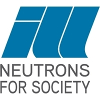 Read datasets
Notebooks
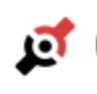 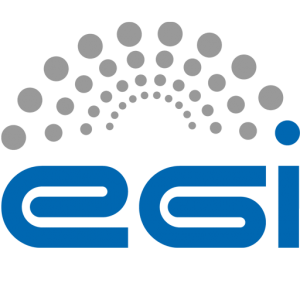 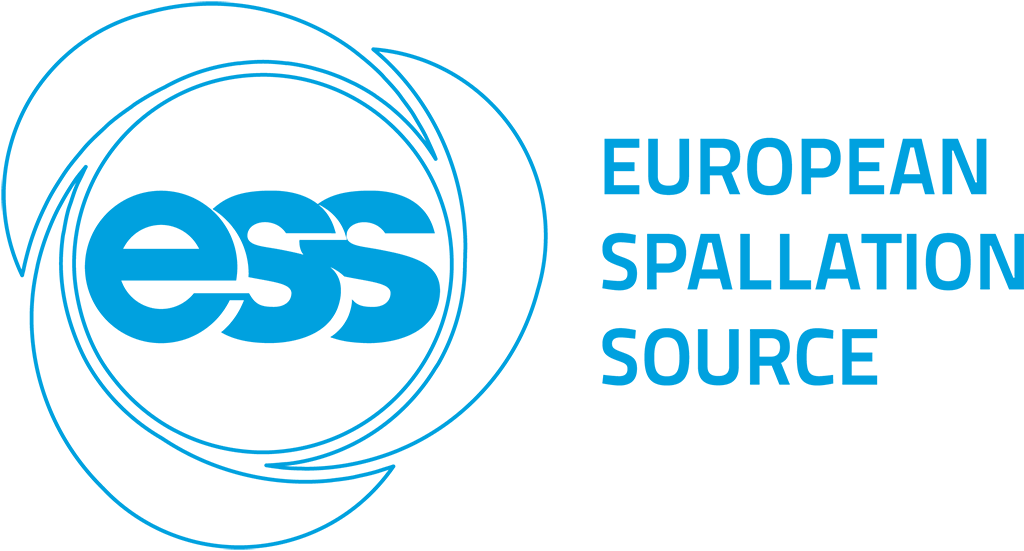 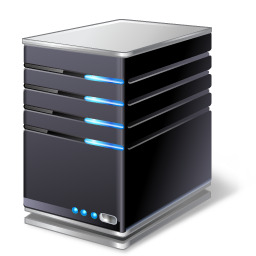 DataHub
Write analysis results
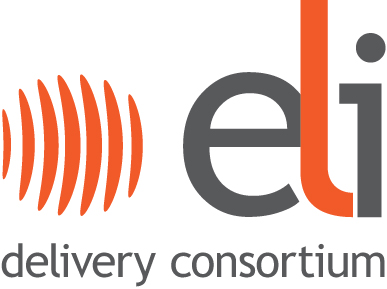 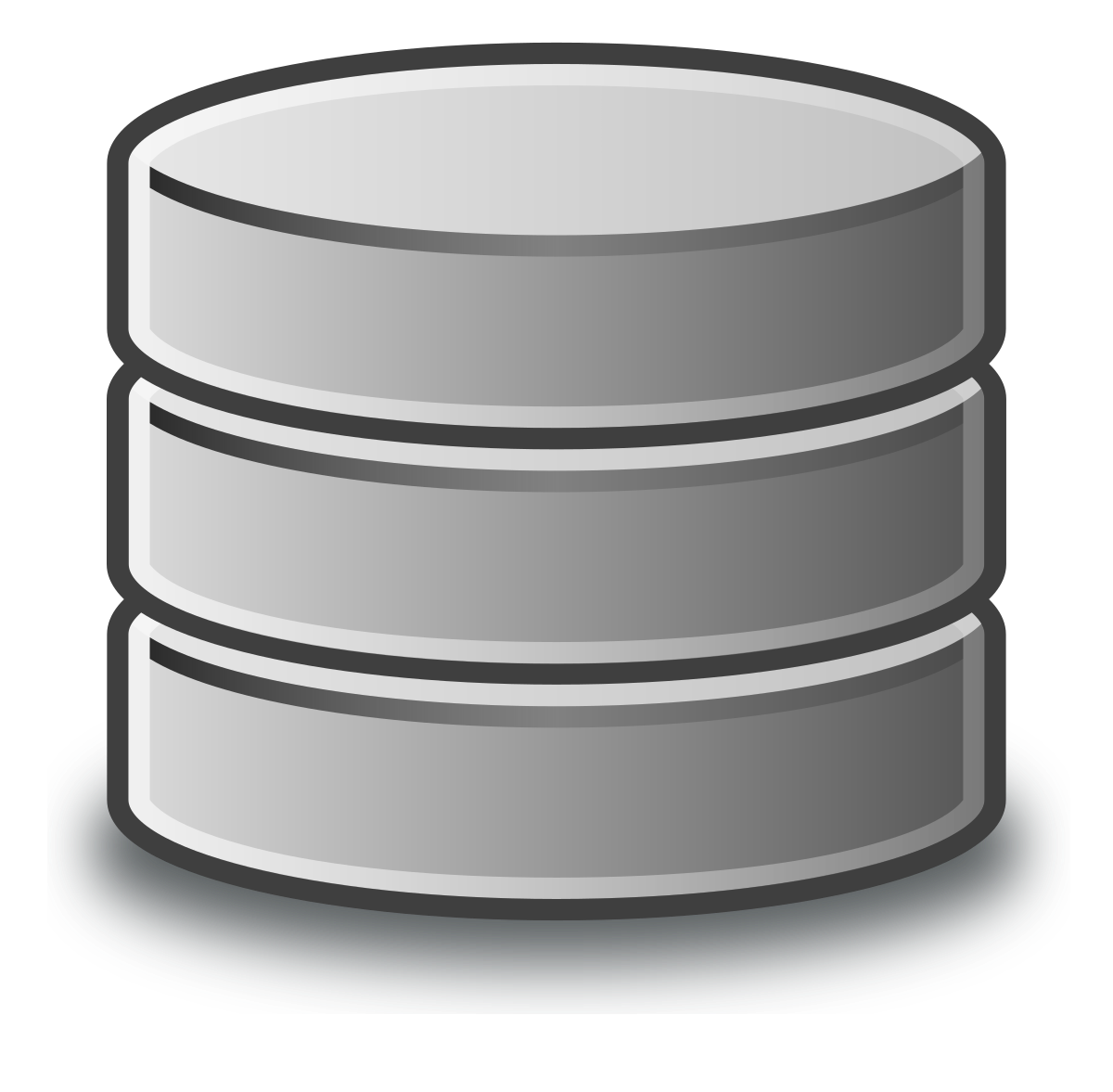 Alpha
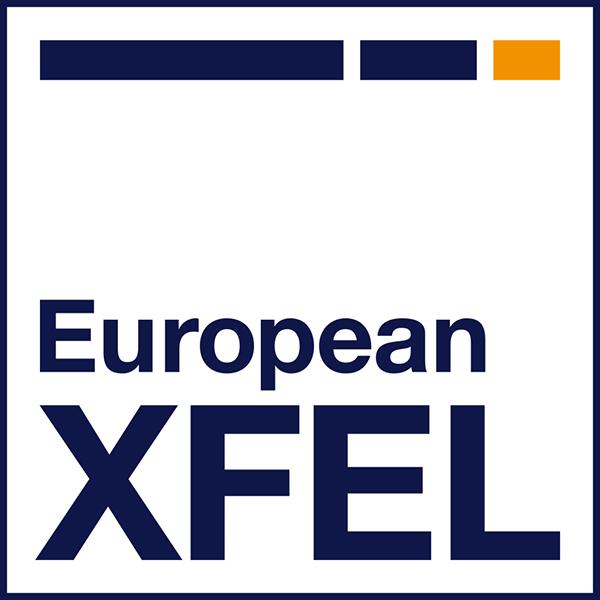 Cloud
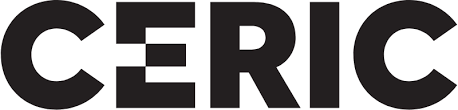 [Speaker Notes: Giuseppe to update]
See the SLA: 
https://documents.egi.eu/document/3388
Example: An EGI SLA
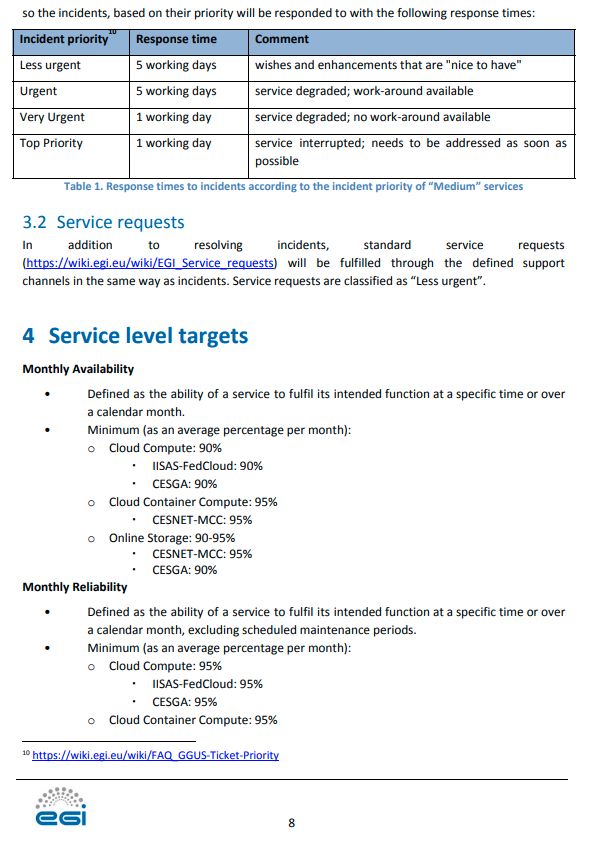 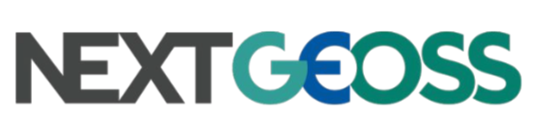 A centralised European Earth observation data hub and platform.
Project Core services
Innovative & Business Pilots
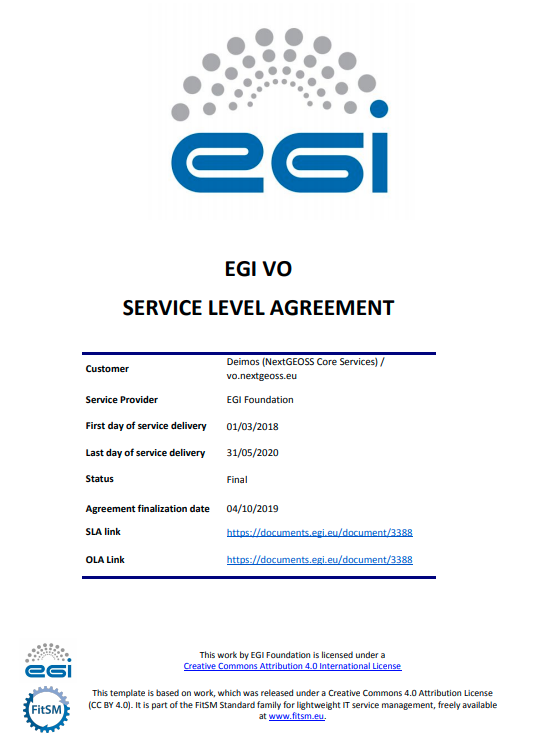 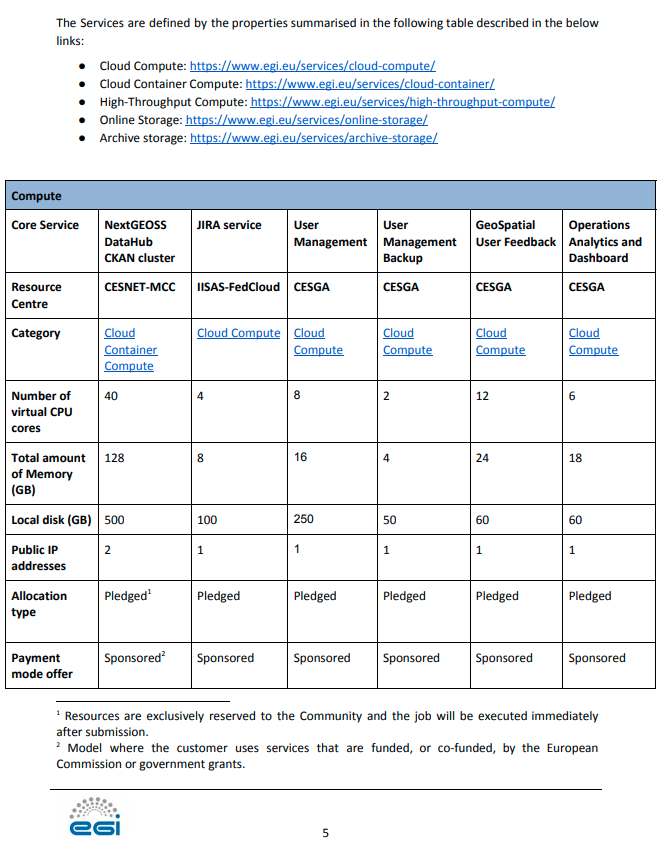 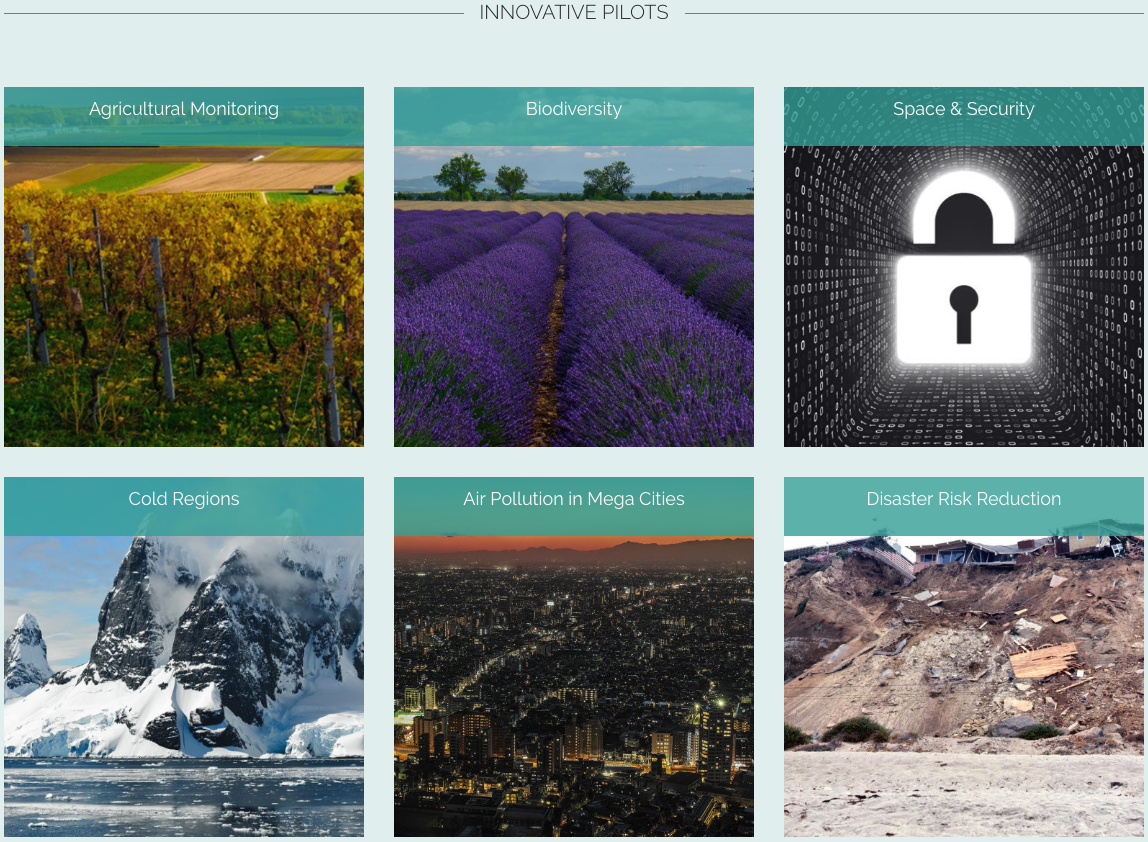 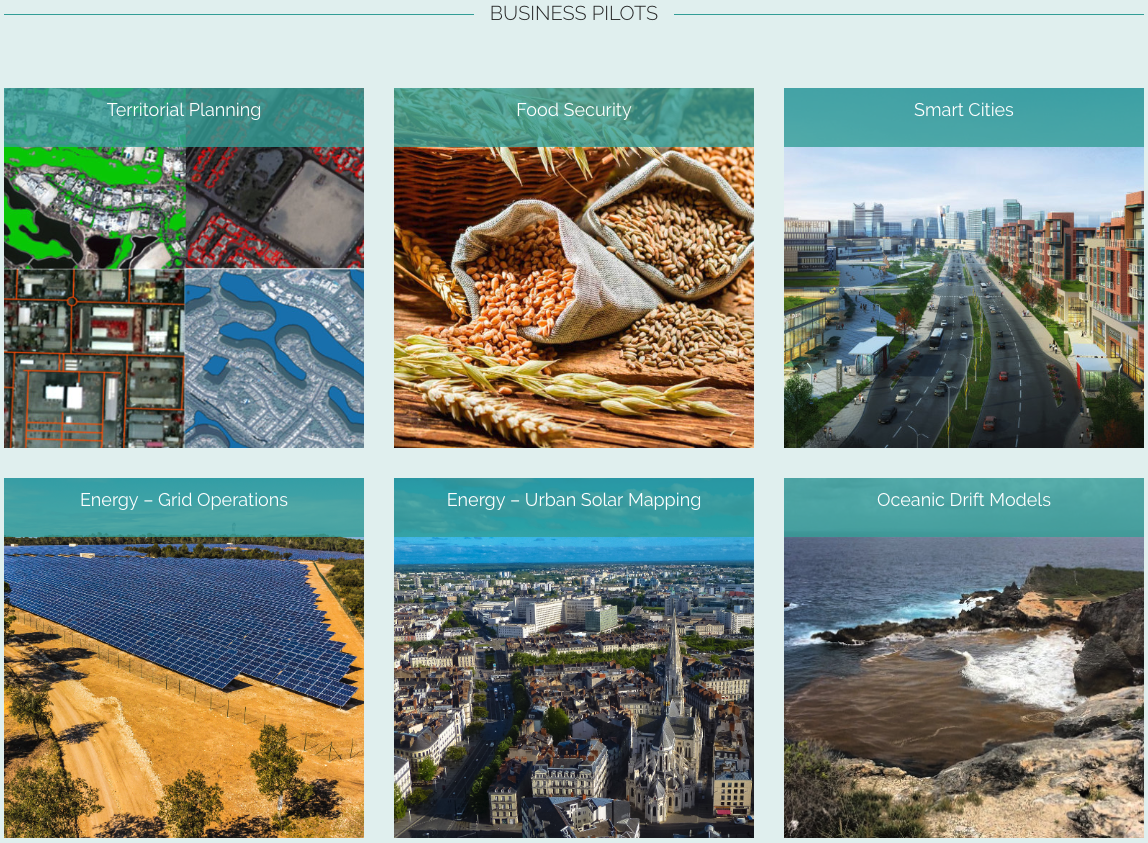 Services that are open for anyone: Example:  The EGI Notebooks service
https://notebooks.egi.eu
User guide
Open for anyone
Login with EduGAIN, Google, Facebook, LinkedIn… 
1 CPU, 1GB RAM and 10GB of storage
Persistence (don’t loose work after logout)

Often used as test environment by communities
Stepping stone to dedicated setup with custom SLA
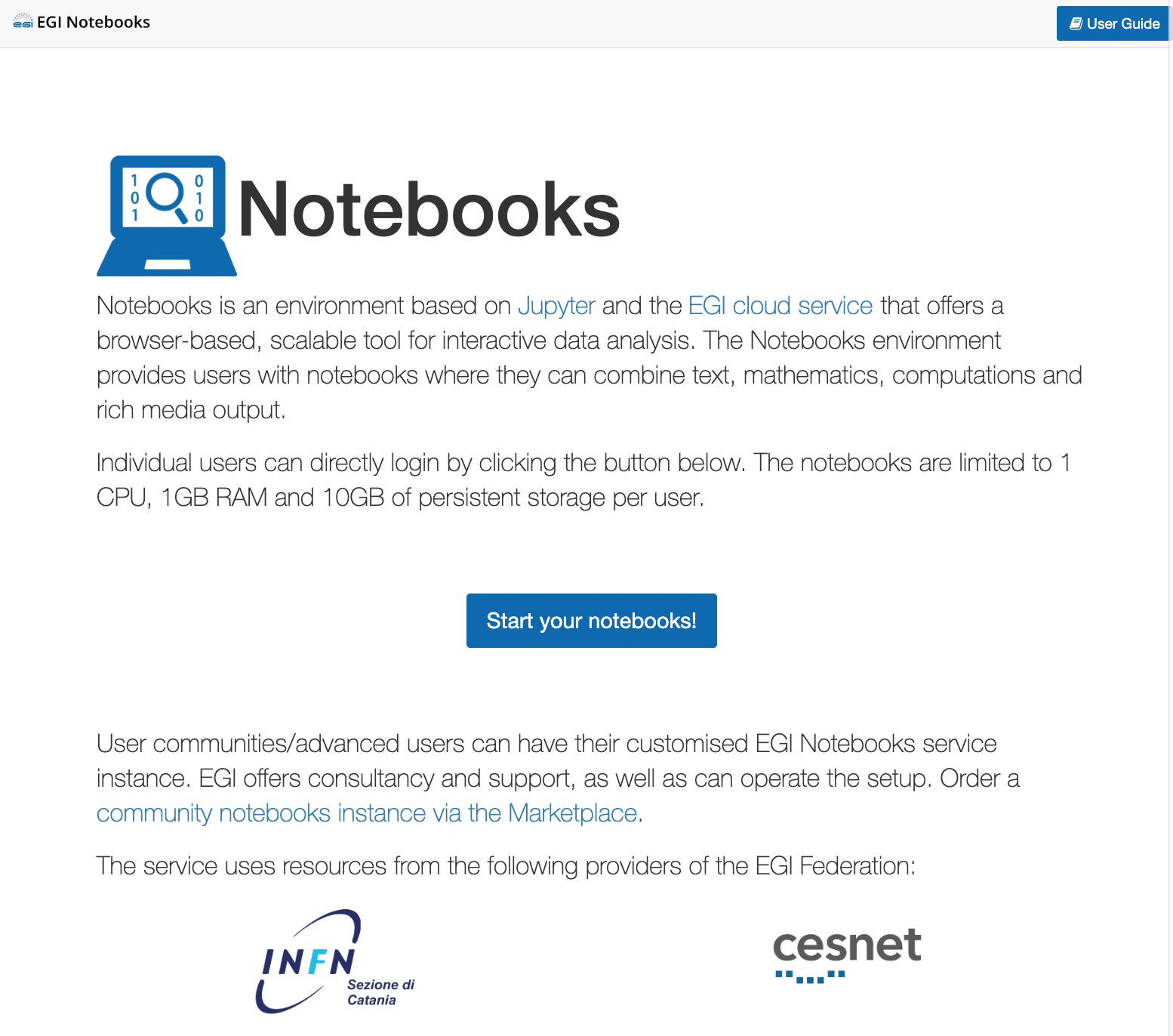 Login
HTC: 13 billon CPUh in 2020
EGI users, CPU usage
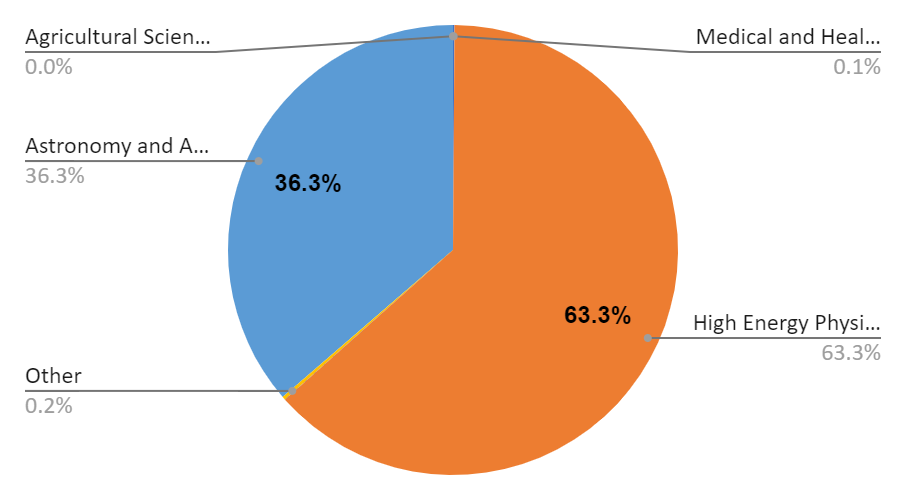 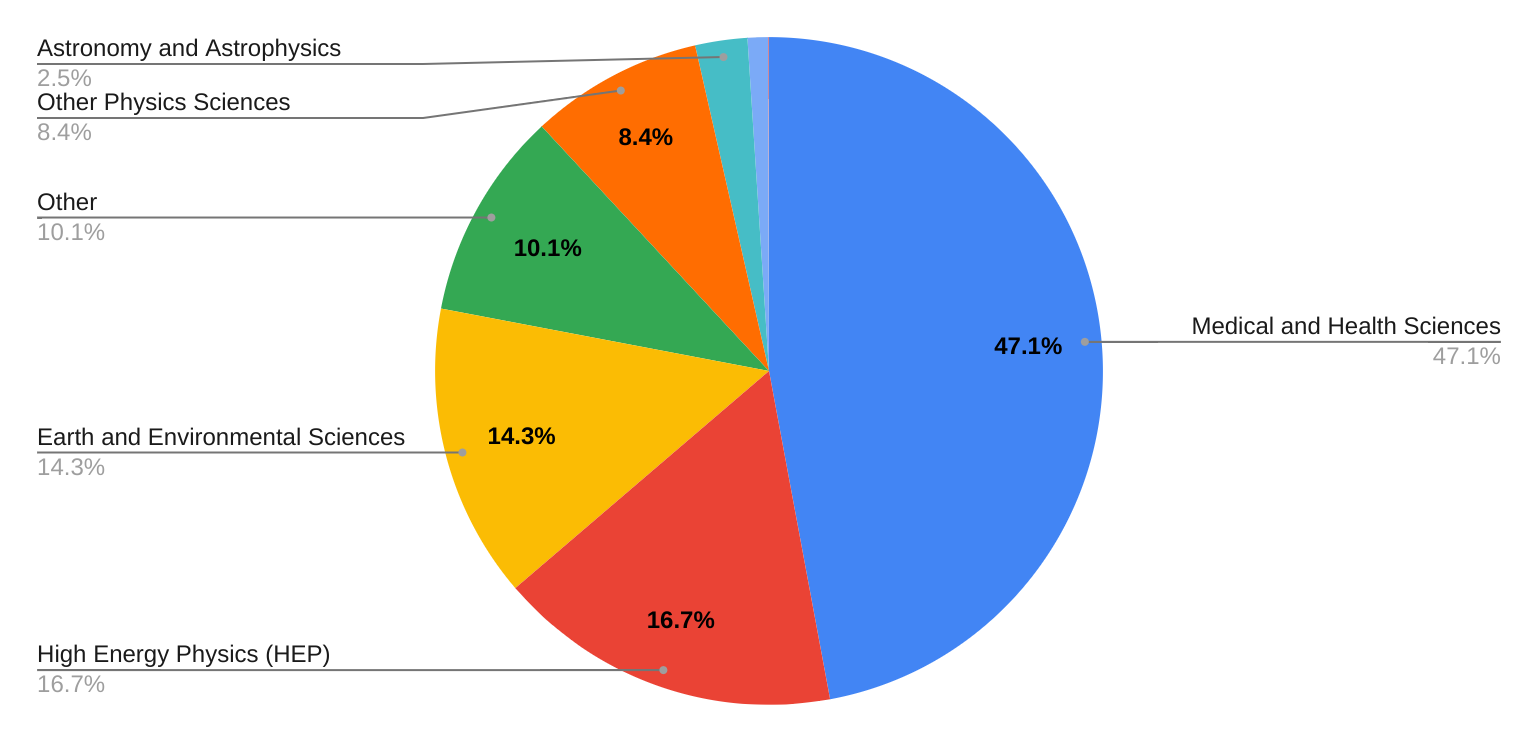 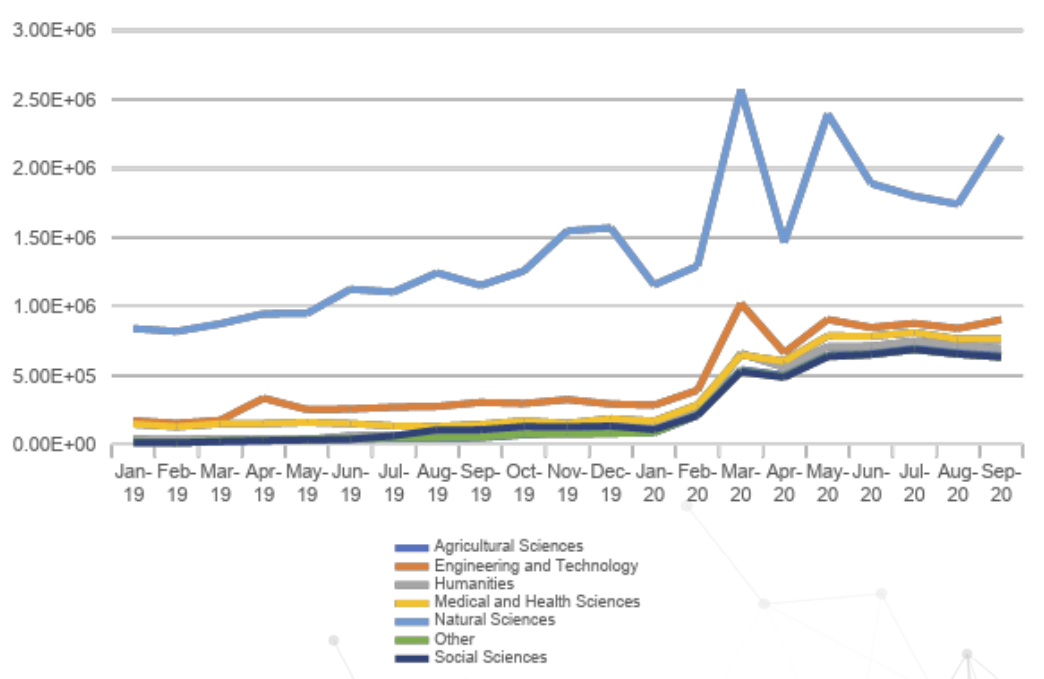 71,000 users
Cloud: 18 million CPUh in 2020
See all the services offered for EGI participants: 
https://www.egi.eu/internal-services/
EGI Internal Service Catalogue – Value proposition 2
Offered by the EGI Foundation for the members of the federation
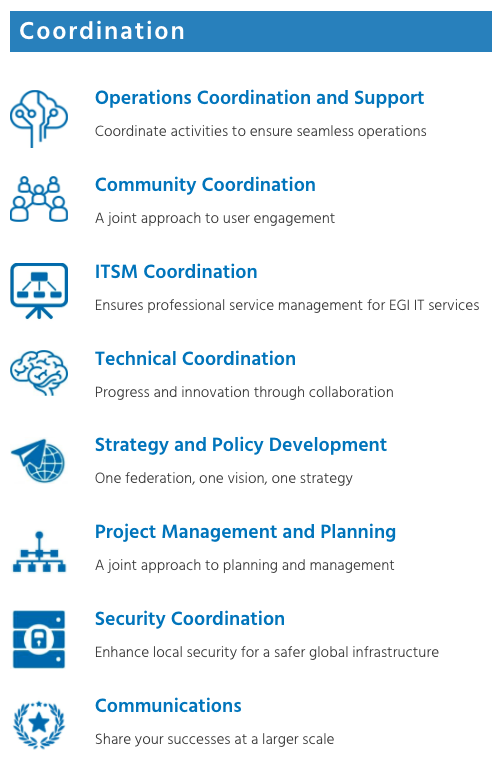 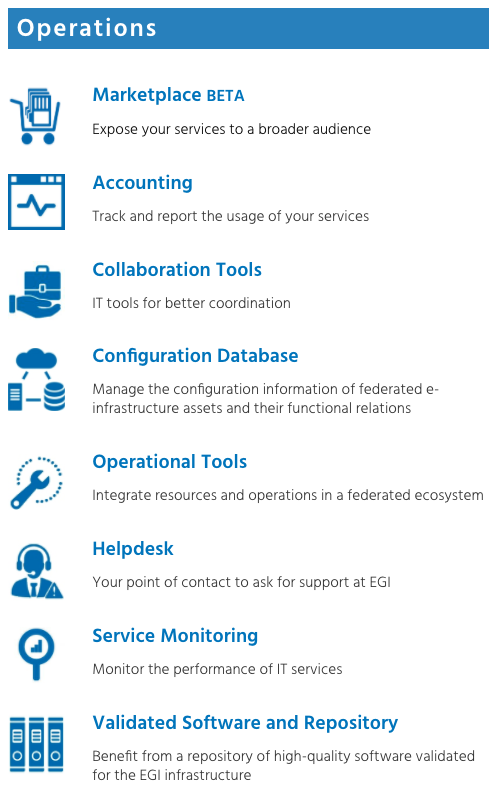 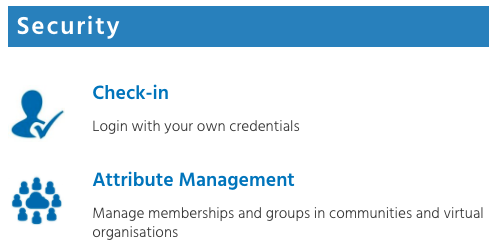 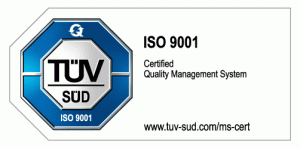 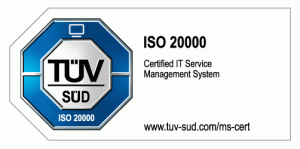 Distributed scientific computing enables scientific discoveries…
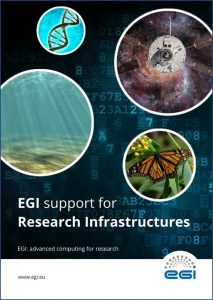 1700 open access publications / year
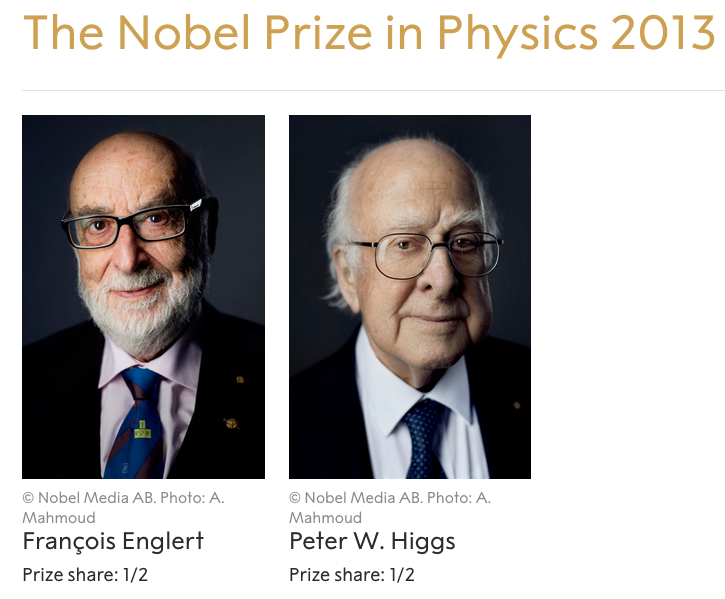 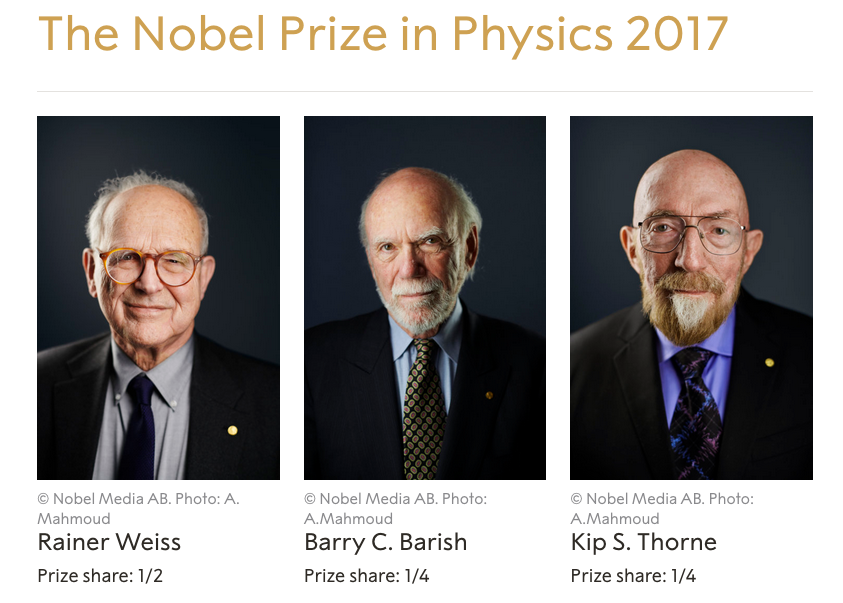 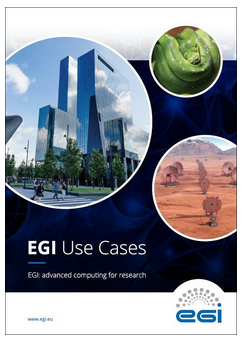 LHC Collaboration
LIGO-VIRGO Collaboration
https://www.egi.eu/use-cases/
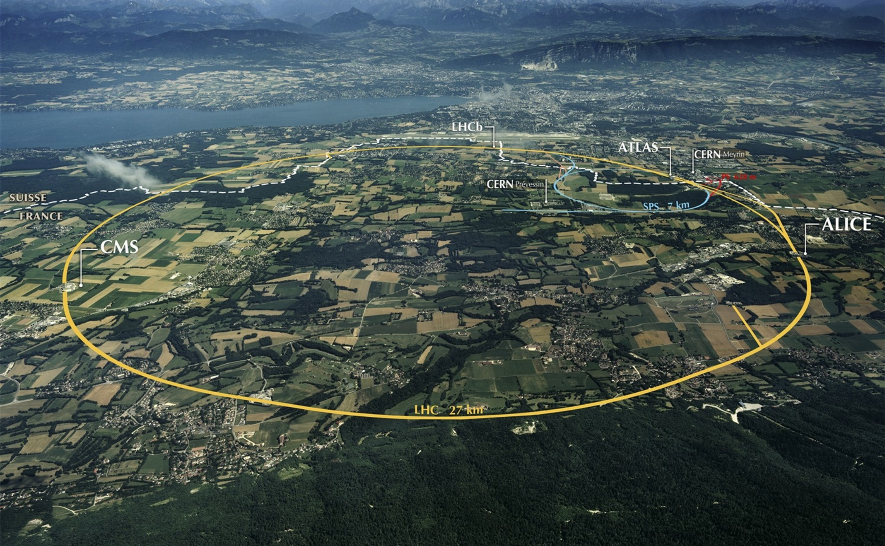 The Large Hadron Collider (LHC)
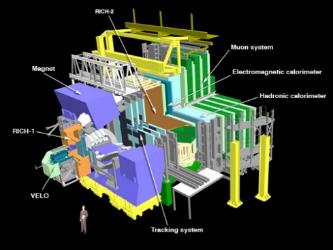 >1 GB/s
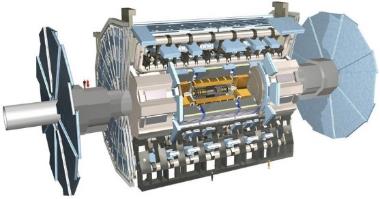 ~700 MB/s
A new frontier in Energy & Data volumes:
    LHC experiments generate 50 PB/year
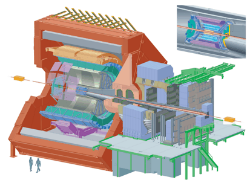 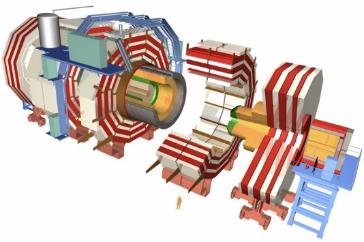 ~10 GB/s
>1 GB/s
18
Source: Ian.Bird@cern.ch
[Speaker Notes: Largest scientific apparatus ever build
27km around
2 general purpose detectors: Huge microscopes – to explore the very small – using a long lever arm
2 specialized detectors]
Based on LHC slide from Ian.Bird@cern.ch
LHC data analysis and EGI support
The process to transform raw data into useful physics datasets
This is a complicated series of steps
Requiring a distributed and well-managed IT infrastructure
EGI collaboration with WLCG
High Throughput Computing and paradigms, originally developed for LHC now delivered via EGI to multiple communities
Service delivery between EGI and WLCG (Helpdesk, Accounting, Information system, Security coord., Data transfer)
Interactions at multiple projects (INDICO, XDC, EOSC-hub, ESCAPE,…)
MoU between EGI and WLCG
And more! (such as Grid Deployment Board)
After HardwareTrigger  (TB/s)
From Detector (1PB/s)
Analysis Selection
(100MB/s)
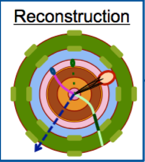 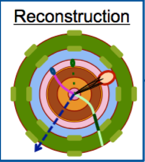 Data 
Volume
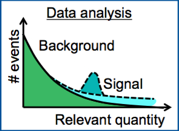 Derived Data (2 GB/s)
Derived Data (2 GB/s)
Selected RAW (1 GB/s)
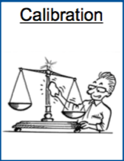 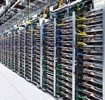 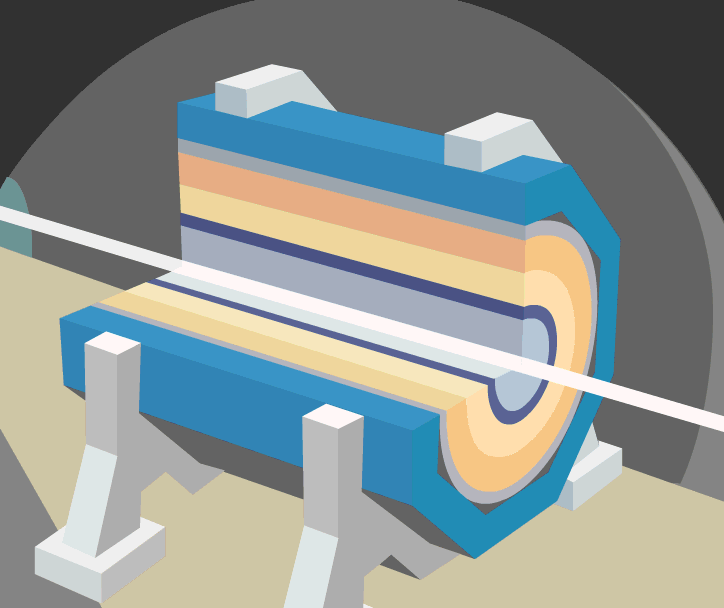 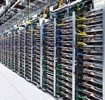 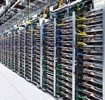 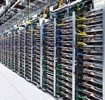 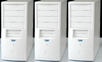 20k 
cores
Final Selection
Reprocessing
Organized Analysis
Reconstruction
Processing and people
HLT
30k
cores
40k 
cores
Analysis Users
(lMore than 1000)
DAQ  and Trigger (less than 200)
Operations 
(less than100)
Operations 
(less than 100)
60k cores
Analysis Users
(More than 1000)
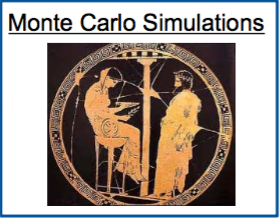 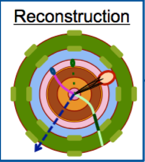 19
IT Service Management
Example – Release and Deployment Management:
PR13.1 A release policy shall be defined.
PR13.2 The deployment of new or changed services and service components to the live environment shall be planned with all relevant parties including affected customers.
PR13.3 Releases shall be built and tested prior to being deployed.
PR13.4 Acceptance criteria for each release shall be agreed with the customers and any other relevant parties. Before deployment the release shall be verified against the agreed acceptance criteria and approved.
PR13.5 Deployment preparation shall consider steps to be taken in case of unsuccessful deployment to reduce the impact on services and customers.
PR13.6 Releases shall be evaluated for success or failure.
Aiming at user-driven and professional service delivery
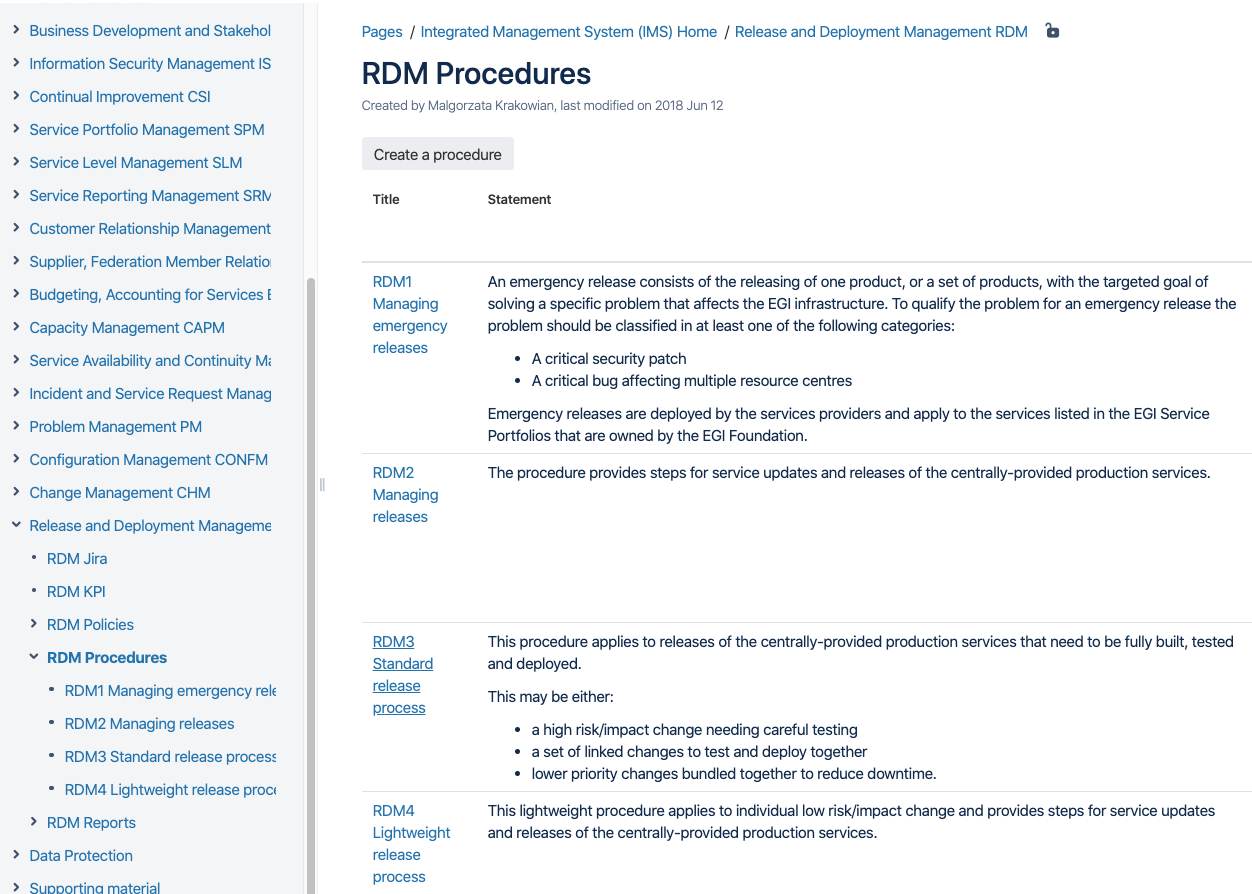 IT service management
Focuses on the provision of high quality IT services
Defines, documents and maintains service management processes
ITIL, ISO20k, COBIT, …
EGI Service Management is Based on the open FitSM standard
85 requirements that should be fulfilled by an organisation (or federation)
16 general requirements; 69 process-specific requirements
14 processes
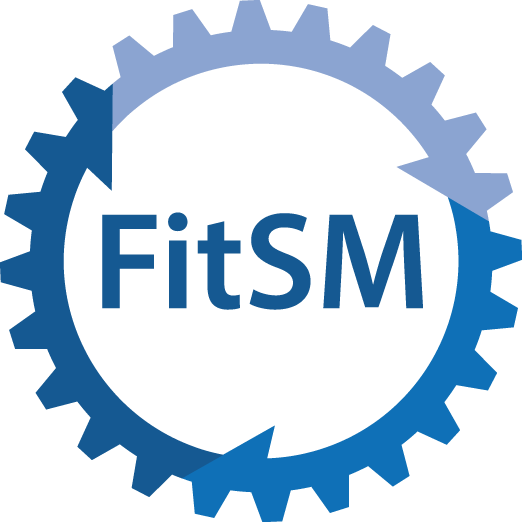 Register for our FitSM trainings: https://www.egi.eu/services/fitsm-training/
Service portfolio management
Service level management
Incident management
Change management
Capacity management
Information security management
…
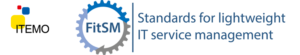 https://www.fitsm.eu
EGI and the European Open Science Cloud
“… a virtual environment with free at the point of use, open and seamless services for storage, management, analysis and re-use of research data, across borders and scientific disciplines”
2016 Communication on the “European Cloud Initiative
EOSC phase 1: Until end of 2020
EGI operates several core elements of EOSC – Portal; Helpdesk
EGI participates in the design and operation of CRM; Service onboarding; …
EGI contributes to the EOSC service portfolio. 
	EGI Cloud is the most demanded service in EOSC so far
…

EOSC phase 2: From 2021 – EOSC Association 
EGI will provide the EOSC Compute infrastructure (EGI-ACE project)
EGI continues to operate the Portal and various operational tools and processes
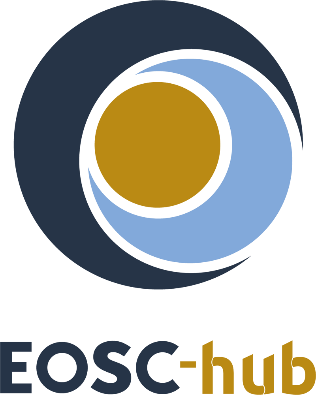 Access/order EGI services:
Learn more about EGI
https://www.egi.eu/services/
support@egi.eu
https://www.egi.eu/about/publications/
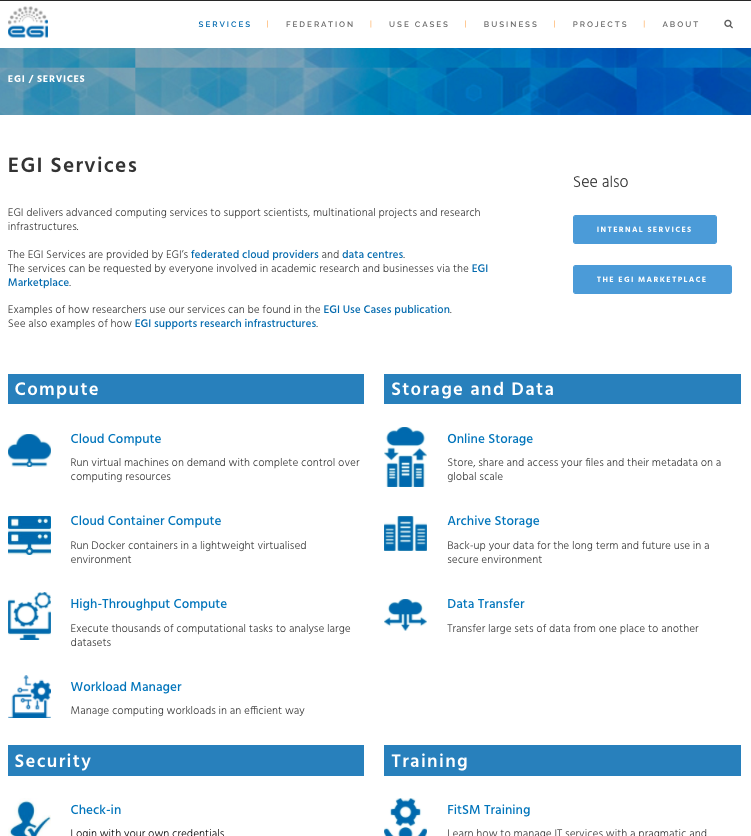 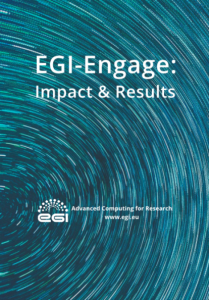 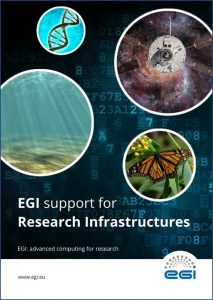 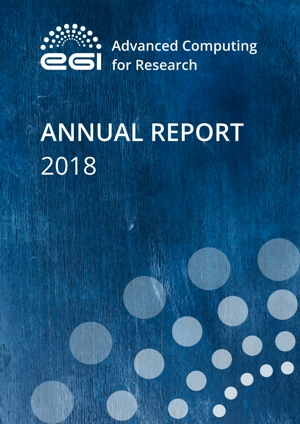 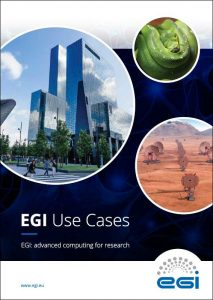 support@egi.eu